Leukemias in children
Dr.K.N. KARTHIC SUMAN NATH
4/28/2014
1
Objectives
Definition & Classification of leukemias
The pathophysiology and epidemiology
of Acute lymphoblasticleukemia (ALL)  Review the different drugs, & therapy  strategies in ALL treatment.
Describe some of the newer agents for  the treatment of ALL
4/28/2014
2
Definition
Leukemia is a type of cancer of blood  or bonemarrow
Characterized by an abnormal increase  of immature white blood cells called  "blasts".
Leukemia is a broad term covering a  spectrum of diseases.
Leuka = white, emia = blood
4/28/2014
3
Epidemiology
Most common childhood cancer
3,000 new cases each year
Demographics:
Males more commonly than females
–
–
Whites more than blacks
More commonly in patients with Down’s
4/28/2014
4
Age Incidence
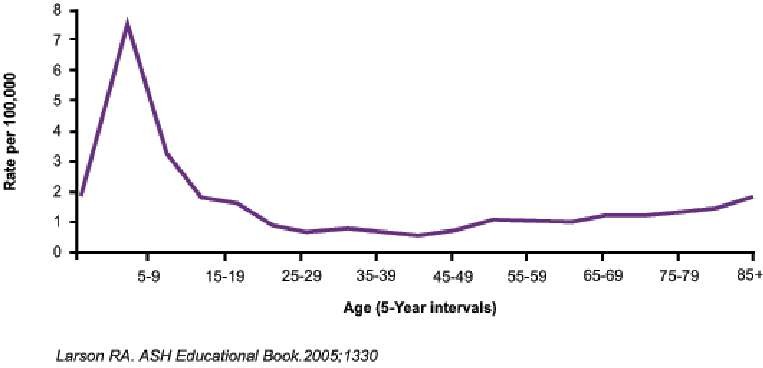 4/28/2014
5
Classification of leukemias
4/28/2014
6
Acute  LymphoblasticLeukaemia
4/28/2014
7
Epidemiology of ALL
peak incidence in 2 to 6 years  more in boys than girls.  median age in adults-35years
Etiology
less	studied  environmental and genetic  factors
4/28/2014
8
Factors predisposing ALL
4/28/2014
9
Hematopoisis
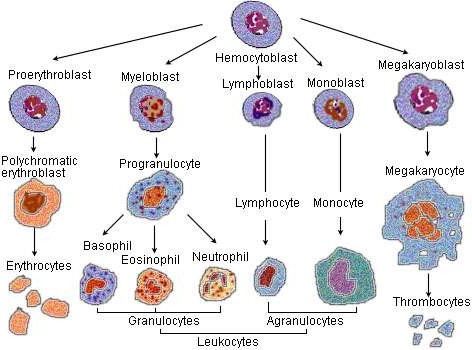 4/28/2014
10
Blast cell
Blast cells are immature precursors of either  lymphocytes (lymphoblasts), or granulocytes  (myeloblasts).
They do not normally appear in peripheral  blood. they can be recognized by their large  size, and primitive nuclei (i.e. the nucleus  contain nucleoli).
Presence of BS in blood, signify ACUTE  LEUKEMIA.
Presence of an Auer Rod, is pathognomonic  for Acute Myeloid Leukemia.
4/28/2014
11
Blast cell
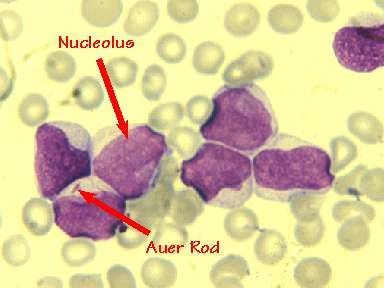 4/28/2014
12
Bone marrow changes
Entire marrow replaced
Normal marrow
by blast
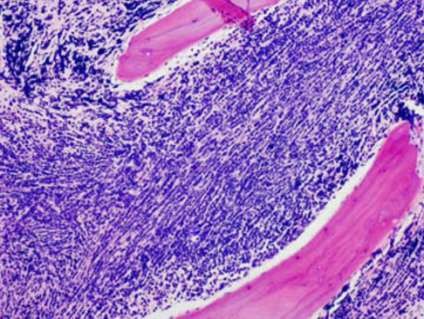 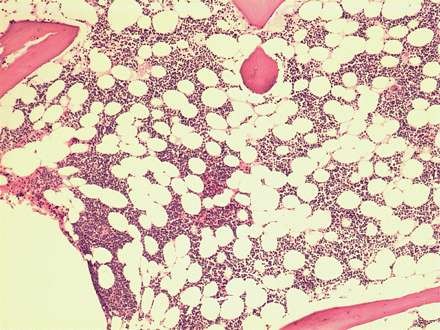 4/28/2014
13
Marrow showing blasts
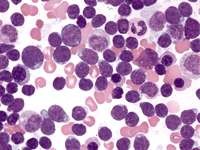 4/28/2014
14
Classifications of ALL
FAB CLASSIFICATION
WHO CLASSIFICATION
Cyto-genetic CLASSIFICATION
4/28/2014
15
FAB CLASSIFICATION OF ALL
Classification of ALL(WHO)
4/
Cytogenetic classification
4/28/2014
18
ALL presentation
Anemia
Bleeding and bruising
Bone and joint pain
Fever
Weight loss
4/28/2014
19
Etiology and Pathophysiology
ALL results from mutations of genes
–	Radiation
–
–
Chemicals
Viruses & Other
Malignant immature white blood cells i.e.  Lymphoblasts crowd out the bone marrow
T–his includes crowding out of platelets, RBCs,  a– nd mature WBCs
4/28/2014
20
CLINICAL FEATURES
Due to infiltration of marrow
SYMPTOMS
Due to decreased production of
normal marrow elements
4/28/2014
21
Symptoms
Physical Signs
4/28/2014
23
Clinical features
Generalized weakness and fatigue
Anemia
Frequent or unexplained fever and infection
Weight loss and/or loss of appetite
Excessive and unexplained bruising
Bone pain, joint pain (caused by the spread of  "blast" cells from the marrow cavity)
Breathlessness
Enlarged lymph nodes, liver and/or spleen
Petechiae, which are tiny red spots or lines in  the skin due to low platelet levels
4/28/2014
24
Diagnosis
Confirmative tests
Supportive tests
4/28/2014
25
Investigation (supportive)
LDH,Serum uric acid
Coagulation profile
LFT,RFT
Chest x-ray,
CT scan of chest & brain
Blood culture
Baseline Echo,ECG
4/28/2014
26
Investigation (confirmative)
CBC
Bone marrow aspiration/biopsy
Cyto genetics.
4/28/2014
27
Investigations(conf.)
CBC-Anemia,thrombocytopenia,leucopenia  or leucocytosis.
Peripheral smear study-circulating blast  can be seen.
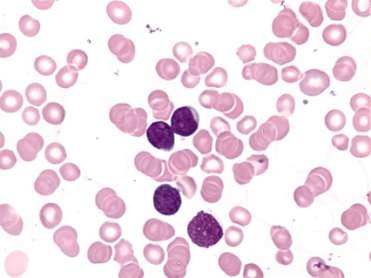 4/28/2014
28
Confirmatory
Bone marrow aspiration/biopsy
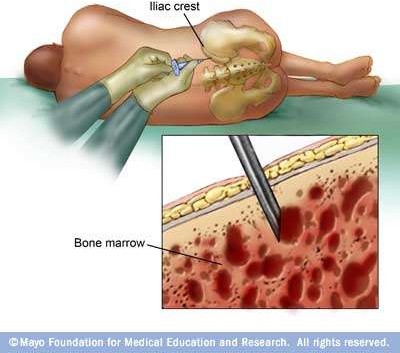 4/28/2014
29
Bone marrow biopsy
gross specimen
Marrow showing blasts
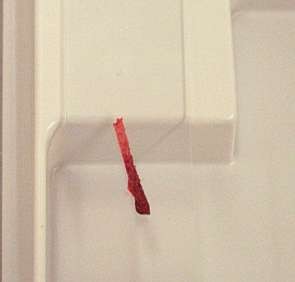 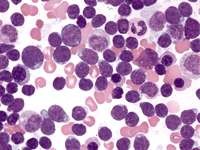 4/28/2014
30
Criteria for	diagnosis
Bone marrow or peripheral smear  showing
Aleast 30% blast(FAB)  Atleast 20%blast (WHO)
4/28/2014
31
Treatment
Pre Chemotherapy supportive care  Chemotherapy
Preinduction
Remission induction-phase 1 & 2  Reinduction
CNS preventive therapy  consolidation  Maintenance therapy
Allogenic stem cell transplantation  Newer drugs
Supportive care  Treatment of relapse  Effects of treatment
4/28/2014
32
Supportive care
Treat metabolic complications  hyperuricemia - hydration,rasburicase  hyperphosphatemia - po4 binders  hypocalcemia - Ca supplements
Hyperleuckocytosis - leukopharesis  Infection control-broad spectrum
antibiotics
Hematologic support
4/28/2014
33
Preinduction
Prednisolone 1mg/kg	p.ofor 5 days
Recheck	blast after 5 days, if blast  count dropped-good response.
4/28/2014
34
Treatment of ALL  Induction 1
4/28/2014
35
Reassess
After 4 weeks of phase 1 induction  assess marrow for remission.
If there is remission taper prednisolone  and after 1 week, start phase2  induction,
If there is no remission give 2 more  weekly doses of vincristine and doxo and  then assess, if still no remission go for  alternate regimen.
4/28/2014
36
Induction 2
4/28/2014
37
Reinduction
Consolidation(2weeks)
4/28/2014
41
Maintenance phase  duration- upto	2 years
Follow up
If the patient completes chemotherapy  for 2 years without relapse-stop chemo  and follow up.
No relapse within 5 years-can be declared  as cured.
4/28/2014
41
Allogenic stem cell transpantation
Usually done in second remission.
Can be done in first remission in high  risk patients
WBC>25000,
philadelphia chromosome positive,  poor initial response to remission  induction.
4/28/2014
42
Newer drugs
Monoclonal antibodies  rituximab(CD20),epratuzumab(CD22)  alemtuzumab(CD52),gemtuzumab(CD33)
Antimetabolites  clofarabine,nelarabine
Tyrosine kinase inhibitor  imatinib, nilotinib, dasatinib,
Vornistat, sirolimus,everolimus,oblimersen.
4/28/2014
43
CNS Prophylaxis
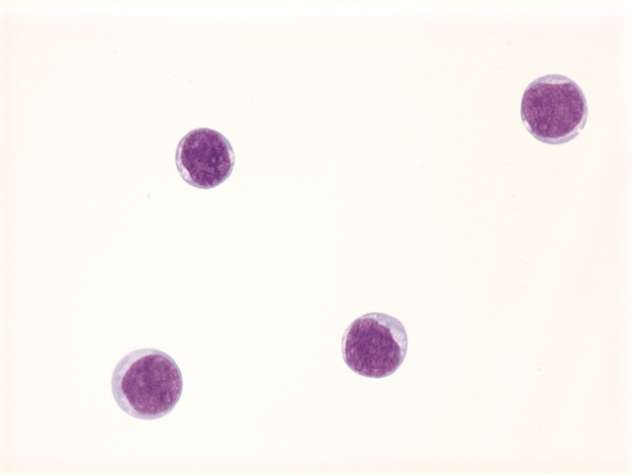 4/28/2014
44
CNS Prophylaxis
CNS involvement at diagnosis <5%
Without prophylaxis, over 80% of patients in CR  will relapse in the CNS
With prophylaxis, less than 5% have CNS relapse
Intrathecal chemotherapy is now the  mainstay
–	Sample intermediate risk regimen: IT MTX alone  or “triple therapy”: IT cytarabine Day 1 of CR  followed by MTX/hydrocortisone/cytarabine
47
Pui CH, Howard SC. Lancet Oncol 9 (3): 257-68, 2008
4/28/2014
Prognostic factors in ALL
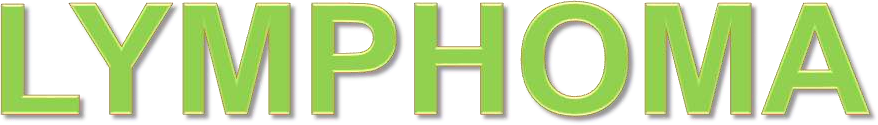 LYMPHOMA
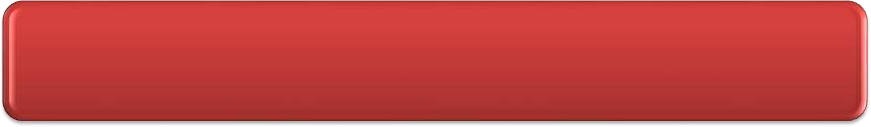 3rd most common cancer in children  Incidence is 15 per million children  Two broad categories
Hodgkin disease
Non- Hodgkin disease
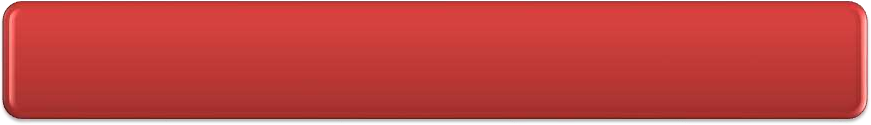 HODGKIN DISEASE:
Malignant process of lymphoreticular system
6% of childhood cancer
5% of cancer in < 14 yr
15% in person 15-19 yr
Rare < 10 yr
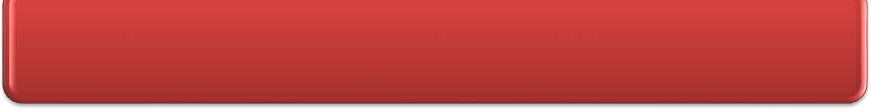 Epidemiology
Bimodal incidence
Early peak middle to late 20s
Second peak after 50 yr
Sex Male : Female
4: 1 for 3-7 yr
3: 1 for 7-9 yr
1-3: 1 for > 10 yr
100 folds risk for unaffected monozygotic twin of affected twin
Associated with specific HLA antigen
Infectious agents
Human herpes virus 6, CMV, Epstein – Barr virus
Immunodeficiency
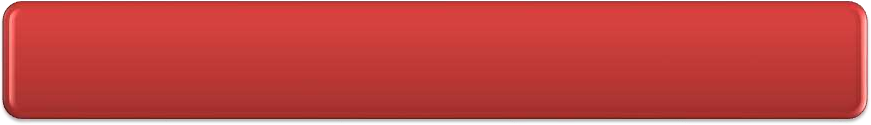 ETIOLOGY
Reed –Sternberg cell  Hallmark of disease
Large (15-45 mm) multiple
/ multilobulated nuclei  Colonal in origin
Arises from germinal center B cells
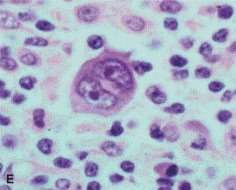 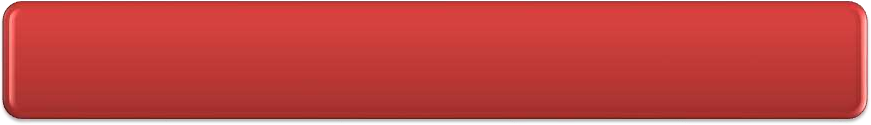 RYE CLASSIFICATION SYSTEM
Lymphocyte predominant
Mixed cellularity
Nodular sclerosis
Lymphocyte depletion
Lymphocyte Predominant
10-15% of patients  More common in male  Younger patients  Localized disease  Mixed cellularity  30% of patients
< 10 yr of age  Advanced disease  Extranodal extension
Lymphocyte depletion  Rare in children  Common with HIV  Nodular sclerosis
Most common
40% of younger patients  70% of adolescents
REAL Classification
( Revised European – American Classification of  Lymphoid Neoplasms )
Nodular lymphocyte predominance
Classical Hodgkin lymphoma
Lymphocyte rich
Mix cellularity
Nodular sclerosis
Lymphocyte depletion
Anaplastic large cell lymphoma Hodgkin like
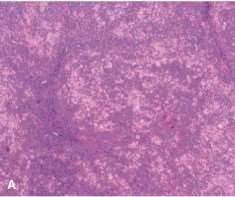 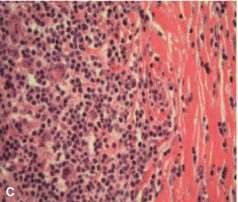 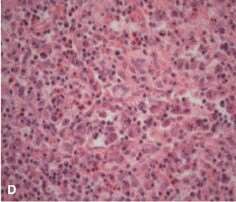 Lymphocyte predominant
Nodular sclerosis
Mixed cellularity
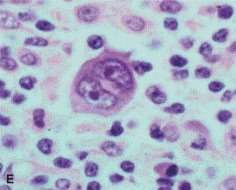 Reed-Sternberg Cell
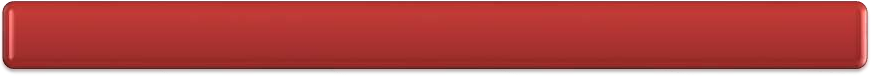 CLINICAL MANIFESTATIONS
Lymphadenopathy cervical / supraclavicular
Painless, non tender, firm and rubbery
Hepatosplenomegaly
Cough, dyspnoea, hypoxia
Pleural or pericardial effusion
Hepatocellular dysfunction
B.M infiltration
(Anemia, neutropenia, thrombocytopenia)
Disease below diaphragm is rare (only3%)
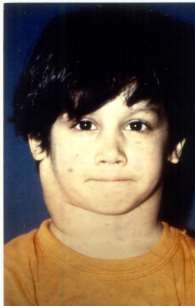 Systemic Symptoms (B symptoms)
Important in staging
Unexplained fever > 39 degree centigrade
Weight loss > 10% in 3 months
Drenching night sweats
Immune System abnormalities
Allergy to delayed-hypersensitivity skin test
Abnormal cellular immune response
Decreased CD4:CD8 ratio
Reduced natural killer cell cytotoxicity
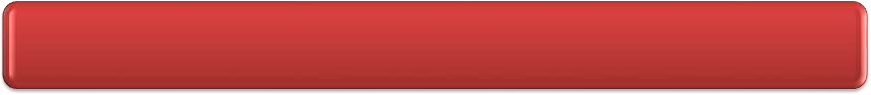 DIAGNOSIS
Excisional Biopsy
Light Microscopy
Immunocytochemistry
Molecular Studies
Chest X – Ray
Mediastinal Mass
CT Scan
Chest
Abdomen
Pelvis
Blood CP & ESR
LFT’s
Bone Marrow  Aspiration
Serum Copper &  Ferritin
Bone Scan
Gallium 67 Scan /  FDG/PET
(fludeoxyglucose)
ANN ARBOR STAGING CLASSIFICATION FOR  HODGKIN DISEASE
Stage I
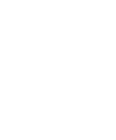 Involvement of a single lymph node (1)
or of a single extra lymphatic site or organ(1f)
Stage II
Involvement of two or more lymph node regions on  the same side of the diaphragm(II)
or localised involvement of an extra lymphatic site  or organ and one or more lymph node regions
on the same side of the diaphragm (IIf)
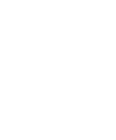 Stage III
Involvement of lymph node regions on both sides of  the diaphragm (III) which may be accompanied by the
involvement of spleen (IIIS) or by localized involvement of an extra  lymphatic site or organ ( IIIf) or both ( IIIsf)
Stage IV
Diffuse or disseminated involvement of one or more
extra lymphatic organs or tissues with or without associated lymph
node involvement.
The absence or presence of fever > 38C for three  consecutive days , drenching night sweats , or unexplained  loss of > 10% body weight in the 6 months preceding  admission are to be denoted in all cases by the suffice  letters A & B respectively.
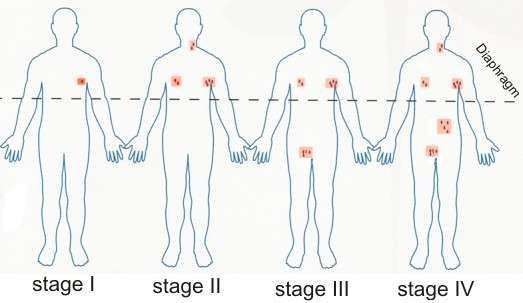 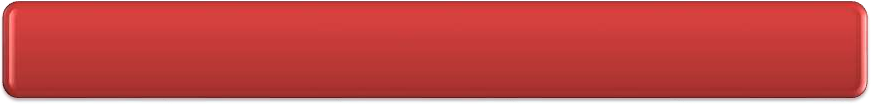 TREATMENT
Treatment depends on :
Stage of the disease  Age at diagnosis
Presence / absence of B symptoms  Presence of hilar lymphadenopathy  Presence of bulky nodal disease  Current Treatment Regimen
Combined chemotherapy with or without low dose  involved field radiation therapy
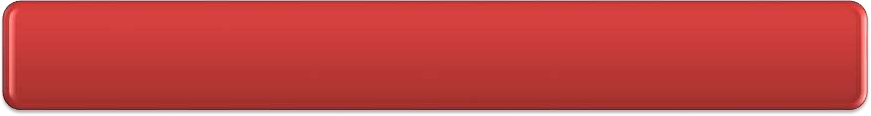 Chemotherapy Regimens
MOPP
(Mechlorethamine , Vincristine , Procarbazine ,  Prednisolone)
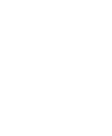 COPP
(Cyclophosphamide , Vincristine , Procarbazine ,  Prednisolone)
ABVD
(Adriamycin , Bleomycin , Vinblastine , Dacarbazine)
BEACOPP ( For advanced stage disease )  (Bleomycin , Etoposide , Doxorubicin ,  Cyclophosphamide , Vincristine , Procarbazine ,  Prednisolone)
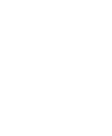 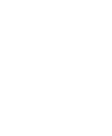 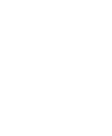 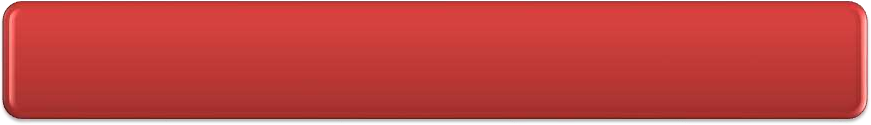 PROGNOSTIC FACTORS
Prognosis
FAVORABLE:
<10, F, favorable subtypes (LP and NS)
and
Stage I non-bulky disease
UNFAVORABLE:
Persistently elevated ESR;
LD histopathology;
bulky disease--largest dimension >10cm;
B symptoms;
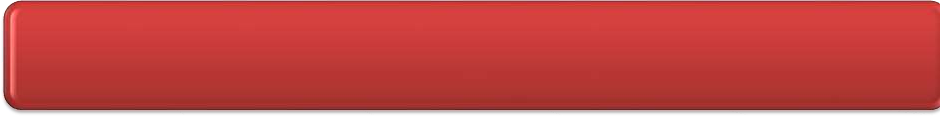 LONG TERM COMPLICATIONS
Secondary malignancy
Acute Myelogenous Leukemia
Non Hodgkin lymphoma
Carcinomas of breast , lungs & thyroid  Short stature
Hypothyroidism  Sterility
Dental caries
Sub clinical pulmonary dysfunction  Ischemic heart disease
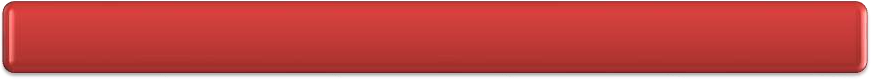 PROGNOSIS
Early Stage Disease
5 year survival ….95%  Advanced Stage Disease  5 year survival ….90%
Relapses common within first 3 years  from diagnosis
Relapses treated with Autologous Stem  Cell Transplantation
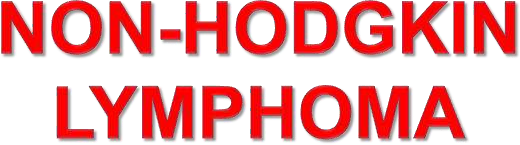 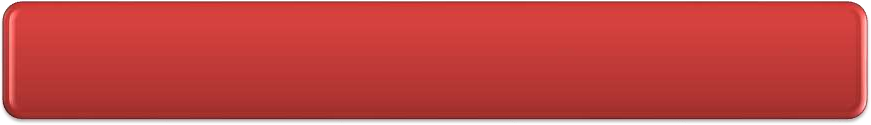 EPIDEMIOLOGY
6% of childhood cancer 60% of all lymphomas in  children(M:F 2.5:1)
8-10% of all malignancies in children between 5- 19 yrs  of age
Secondary causes of NHL include;
Inherited / acquired immune deficiencies
Viruses
HIV
EBV
Post BMT, Post solid organ transplant
Ataxia Telangiectasia
Bloom syndrome
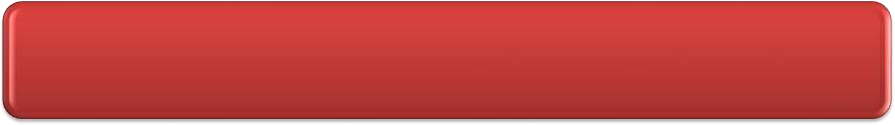 PATHOLOGICAL SUB TYPES OF NHL
Burkitt Lymphoma
40% of NHL
B Cell Origin
Lymphoblastic Lymphoma
30% of NHL
80% T Cell Origin & 20% B Cell Origin
Diffuse Large B Cell Lymphoma
20% of NHL
B Cell Origin
Anaplastic Large Cell Lymphoma
10% of NHL
70% T Cell Origin
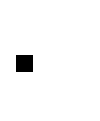 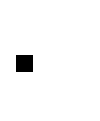 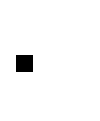 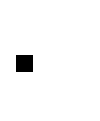 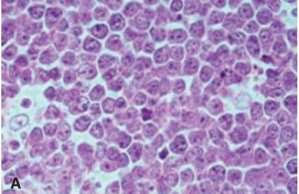 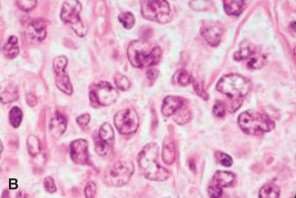 Burkitt Lymphoma
Diffuse Large B Cell Lymphoma
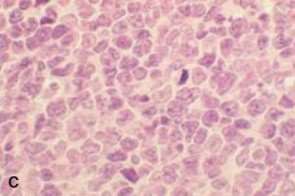 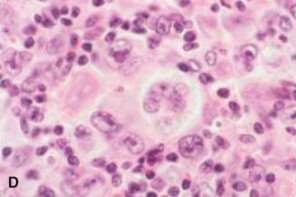 Anaplastic Large Cell Lymphoma
T lymphoblastic Lymphoma
Lymphoblastic (30-35%)
90 % immature T cells (very similar to  T-ALL)
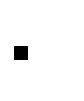 remainder pre-B phenotype (as in ALL)  50-70% anterior mediastinum  neck, supraclavicular, axillary
adenopathy
Classic: older child with intussusception
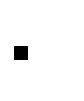 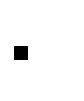 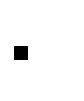 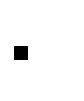 Small non-cleaved cell (40-50%)
--Mature B-cell phenotype
--Burkitt's and non-Burkitt's
--90% abdomen
--Ascites and intusussception
--Endemic in Africa (Burkitt's), with  EBV 97%
Large-cell lymphoma (15-20%)
Anaplastic (Ki-1) lymphoma – ALK fusion  protein
Diffuse Large B-cell lymphoma (DLBCL)
frequent Mediastinal involvement
More like Hodgkin lymphoma than other  NHLs
“Peripheral T-cell” lymphoma
Often involves skin, CNS, lymph nodes,  lung, testes, muscles, and GI tract
CLINICAL MANIFESTATIONS
Burkitt Lymphoma  Abdominal Tumor  Head & Neck Disease
Involvement of bone marrow & CNS
Lymphoblastic Lymphoma
Intrathoracic / mediastinal supradiaphragmatic mass  Involvement of bone marrow & CNS
Diffuse Large B Cell Lymphoma  Abdominal Mass/ Mediastinal Mass  Anaplastic Large Cell Lymphoma  Primary cutaneous manifestation  Systemic disease ( fever , weight loss)
Dissemination to liver , spleen , lung , mediastinum & skin
CLINICAL MANIFESTATIONS ( cont )
Lymphadenopathy
Superior vena cava syndrome
Dyspnea
Abdominal Mass
Intestinal obstruction / intussusception
Ascites
Nasal Stuffiness
Earache
Tonsil enlargement
Localised bone involvement
Acute paraplegia secondary to CNS / spinal cord
compression
Tumor Lysis Syndrome
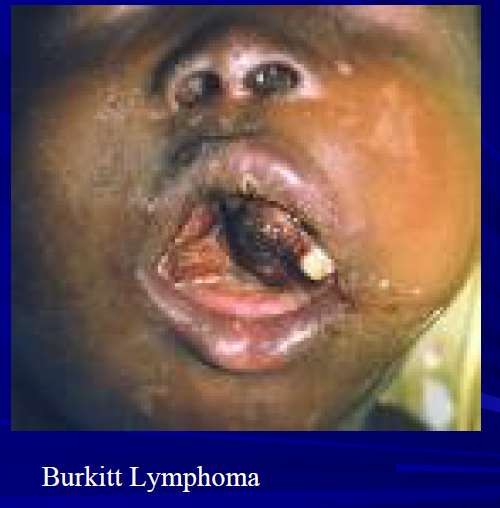 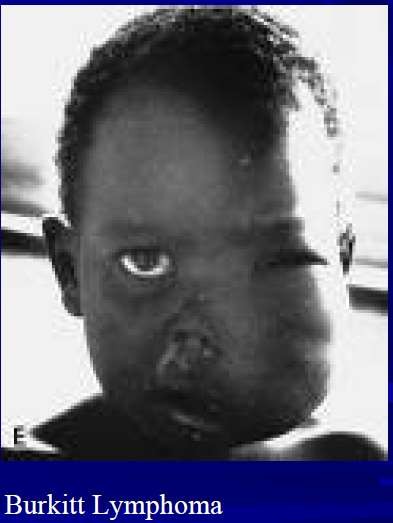 Staging system for childhood Non-  Hodgkin lymphoma
Stage Description
A single tumor (extranodal) or single anatomic  area (nodal) with the exclusion of mediastinum
or abdomen
A single tumor (extranodal) with regional node  Involvement two or more nodes areas on the same side of  diaphragm
Two single (extranodal) tumors with or without the  regional node involvement on same side of diaphragm  A primary gastrointestinal tract tumor usually in the  ileocecal area, with or without involvement of  associated mesenteric nodes, which may must be  grossly ( > 90%) resected
Stage III Two single tumors (extranodal) on opposite  side of the diaphragm
Two more nodal areas above and below the  diaphragm
Any primary intarthoracic tumor (mediastinal,  pleural, or thymic)
Any extensive primary intra – abdominal  disease
IV Any of the above, with initial involvement of  central nervous system or bone marrow at time  of diagnosis
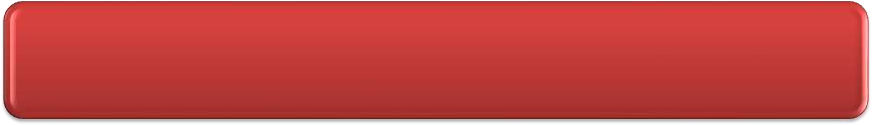 DIFFERENTIAL DIAGNOSIS
Hodgkin Disease
Leukemia
Germ Cell Tumor
Wilms Tumor
Neuroblastoma
Rhabdomyosarcoma
Reactive lymphadenitis
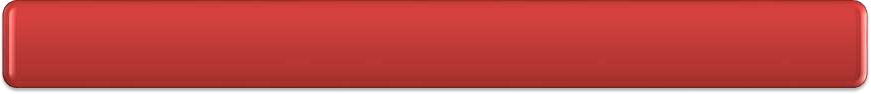 LABORATORY FINDINGS
Tissue biopsy for;
Flow cytometry
Karyotyping
Complete Blood Count
Serum Electrolytes, Calcium , Phosphorus , Uric acid
LFT’s & RFT’s
Bone Marrow Aspiration & Biopsy
CSF Examination
Chest X Ray
CT Scan
Head & Neck
Chest
Abdomen & Pelvis
PET Scan & Bone Scan
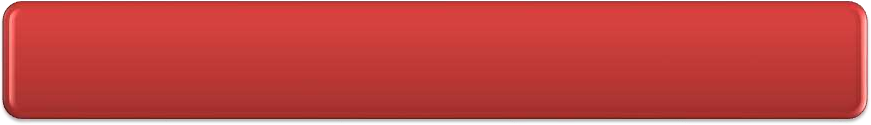 TREATMENT
Systemic Chemotherapy
Intrathecal chemotherapy
Radiotherapy indicated in ;
CNS Disease
SVC Syndrome
Paraplegia
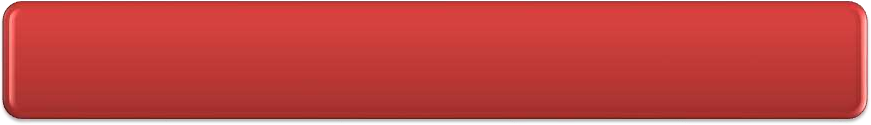 Chemotherapy Regimens
COPAD
(Cyclophosphamide ,
 vincristine,  Prednisolone , Doxorubicin)
COMP
(Cyclophosphamide , Vincristine ,  Methotrexate , 6 Mercaptopurine ,  Prednisolone)
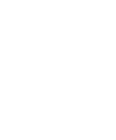 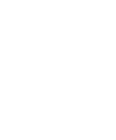 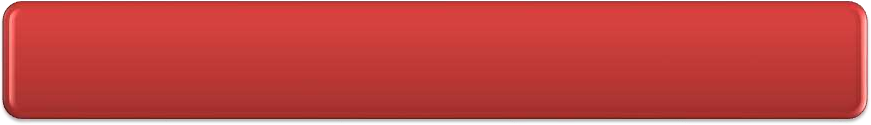 Duration of Treatment
Burkitt Lymphoma & Diffuse Large B Cell  Lymphoma ………. 6 weeks to 6 months

Lymphoblastic Lymphoma …..24 months
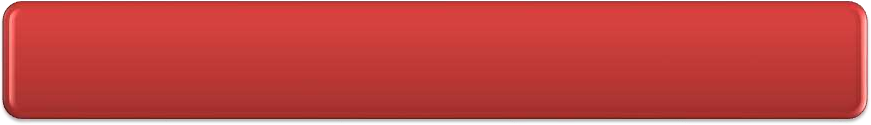 Supportive Treatment
G-CSF prophylaxis for fever & neutropenia
Antibiotic prophylaxis
Blood & platelet transfusions
Allopurinol
Parenteral nutrition
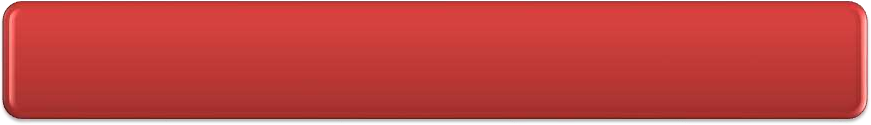 COMPLICATIONS
Infections
Mucositis
Pancytopenia
Electrolyte imbalance
Poor nutrition
Growth retardation
Cardiac Toxicity
Gonadal Toxicity with Infertility
Secondary malignancies
PROGNOSIS
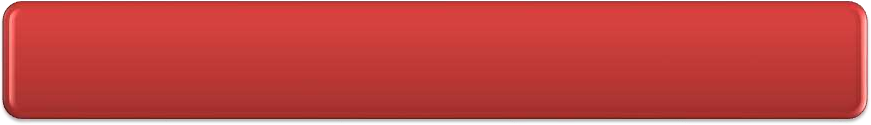 Localized disease  90 – 100% survival  Advanced Disease
60-95% survival
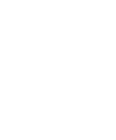 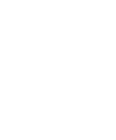 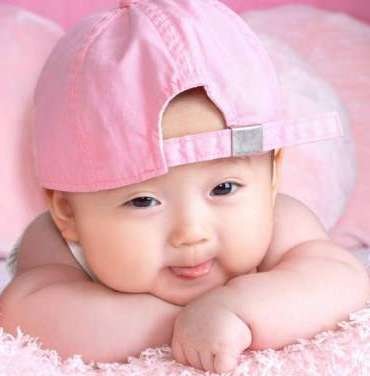 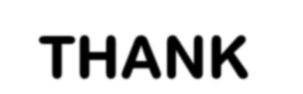 THANK  YOU
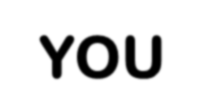 4/28/2014
49